레지오 예비/신단원 교육
창원 2 천상은총의 어머니 꼬미시움
2016.
[Speaker Notes: 찬미 예수님!!!  존경하는 레지오 단원 여러분 바쁘신데도 불구하고 
오늘 직책 교육에 참여를 해주시어 고맙습니다.
교육목적은 전 단원의 간부 역할을 부담을 가지기 않고 쉽게 할 수 있도록 
하기 위한 것입니다. 
교육내용은 레지오 의미와 목적, 레지오 운영과 활동에 관련 주요사항, 
4간부의 역할로 구성되어 있습니다.
교육인원은 쁘레시디움별 1명씩 30명에서 사림을 합치면 40명 정도이며, 
교육일정은 5월부터 6월, 7월, 9월, 10월, 11월, 12월 등 7차례를 실시할 예정입니다.
교육시간은 2시간이 계획되어 있으나, 가급적 30분 정도는 당겨서 마치도록 하겠습니다. 
늦은 시간 많이 피곤 하실텐데 동료단원을 위로하는 시간을 가지도록 하겠습니다.
왼쪽으로 돌아 앉으십시요! “자 그동안 레지오 하시느라 고생 많으셨습니다.” 격려의 말과
함께 어깨를 주물러주겠습니다. 힘껏 꽉꽉 주물러 주십시요! 혹시 평소 감정이 있는 분이 앞에
앉아 계시면 감정을 넣어서 더욱 꽉꽉 눌러 주십시요! 자 반대로]
시작기도와 성모송
+ 성부와 성자와 성령의 이름으로. 아멘

○ 오소서, 성령님. 
   저희 마음을 성령으로 가득 채우시어
    저희 안에 사랑의 불이 타오르게 하소서.
● 주님의 성령을 보내소서, 
   저희가 새로워지리이다.
   또한 온누리가 새롭게 되리이다.

○ 기도합시다.
   하느님, 성령의 빛으로 저의 마음을 이끄시어
   바르게 생각하고, 
   언제나 성령의 위로를 받아 누리게 하소서.
   우리 주 그리스도를 통하여 비나이다.  
◎ 아멘

○ 주님, 제 입술을 열어 주소서.
● 제 입이 주님을 찬미할 것입니다.

○ 하느님, 저를 도와주소서
● 주님 어서 오시어 저를 도와 주소서

○ 영광이 성부와 성자와 성령께
● 처음과 같이 이제와 영원히. 아멘
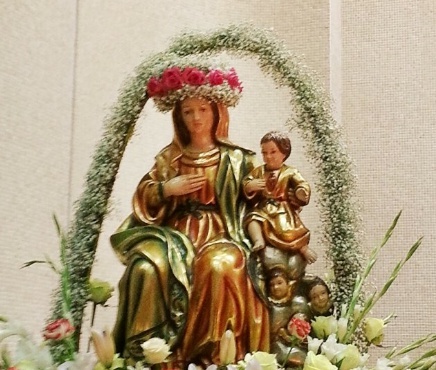 + 성부와 성자와 성령의 이름으로. 아멘

○ 은총이 가득하신 마리아님 기뻐하소서.
    주님께서 함께 계시니 여인 중에 복되시며,
    태중에 아들 예수님 또한 복되시나이다.

● 천주의 성모 마리아님 
    이제와 저희 죽을 때에 
    저희 죄인을 위하여 빌어주소서.  아멘.
[Speaker Notes: 교육에 앞서 시작기도를 바치도록 하겠습니다.]
소양문제 정답
O/X 문제
1. 레지오 제대보에 쁘레시디움의 이름을 새겨도 된다. ( X )
2. 주회합의 제대 차림은 반드시 단장이 해야 한다. ( X ) 
3. 꽃은 화분은 사용해서는 안 되지만, 생화를 사용하지 못할 부득이 한 경우에만 조화를 이용할 수도 있다. ( O )
4. 제대의 꽃은 단원이 자진해서 봉헌하고자 할 때 받아들일 수 있다. ( O )
5. 주회합시 간부의 좌석은 지정되어 있지 않다. ( X )
6. 일반단원들의 자리는 입단순서에 따라 정해진다. ( X )
7. 주회합시 바치는 묵주기도의 신비는 전례시기나 요일에 제약을 받는다. ( X )
8. 개인적으로 묵주기도를 바칠 때 자유의사에 따라 구원송을 바칠 수도 있다. ( O )
9. 예비단원은 수련기에도 활동의 의무를 동시에 부여 받는다. ( O )
10. 행동단원의 자격은 본인이 교적이 있는 본당소속의 레지오 조직이 아니어도 된다.( X )
11. 예비단원의 수련 기간을 3개월간 연장해 줄 수 있다. 그러나 6개월 이내 선서가 이루어지지 않으면 쁘레시디움을 떠나야 한다. ( O ) 
12. 수련기의 예비단원도 간부직을 맡을 수 있다. ( O ) 
13. 레지오 활동의 대원칙은 쁘레시디움에서 배당 받은 활동을 수행하는 것이다. ( O )
14. 타 쁘레시디움 참관은 출석으로 인정 할 수 있다. ( X )
15. 활동 배당시 2인1조의 조별 배당이 원칙이나 특별한 경우에 한하여 개인 활동을 배당할 수 도 있다. ( O )
[Speaker Notes: 세번째 :  쁘레시디움 8명 이상 단원확보, 예비자모집 3명 이상, 냉담교우회두 3명 이상 입니다.
네번째 : 소공동체, 교육, 행사에 적극적인 관심과 참여를 하자는 것입니다.
소공동체가 활성화가 되면 이웃에 있는 전입교우, 냉담교우 등 정보를 얻을 수 있습니다. 
활동 대상을 찾을 수 있다는 것입니다.
가만히 앉아서 사람 없다 합니다. 
성당내부에서 다른 봉사 활동하는 사람 붙잡고 레지오 가입하라 하면 누가 하겠습니까?  
봉사는 자기가 감당할 수 있을 만큼 해야 합니다.
활동 대상자는 전입교우, 우리 본당에 노블파크, 트리비앙, 현대 등등 주보 한 번 보십시요. 
매주 전입오는 신자가 2-3명씩이나 됩니다. 
그 분들 다른 본당에 열심히 봉사하고 있다가 우리 본당에 오셔 가지고 잠수합니다. 
까치발 하고 쥐 죽은 듯이 주일미사만 참여합니다. 행여 들킬까봐  숨도 안쉬고, 
커피도 안 마시고 바로 집으로 직행합니다. 그러니 우리는 맨 날 아는 사람과 커피 한잔 !
그 다음 활동 대상자는 예비신자 입니다.  레지오의 기본적인 활동은 선교입니다. 
우리 본당에는 사실 예비신자가 너무 적은 것 같습니다. 
레지오 단원들이 선교활동을 잘 수행하여 예비신자들을 많이 확보하고 교리가 끝나면 
이 예비신자들을 대상으로 레지오에 가입을 시키 단원을 확보할 수 있는 가장 좋은 방법입니다. 
또한  본당 제단체에 가입을 시켜 봉사의 참 맛을 알 수 있도록 해야 합니다. 
그러면 우선 선교를 많이 하여야 하고, 교리중일 때 돌봄 활동을 잘 해야 되지 않겠습니까? 
쁘레시디움 차원에서 다 같이 돌봄을 하면 단원 확보가 가능할 것입니다.
운영측면은 레지오 의무교육, 레지오 직책교육, 각종 행사에 많은 참여를 하셔야 합니다. 
올해 하반기에 1단계 기사 순회교육을 60명 정도 11월 중에 실시할 계획입니다. 
본 교육은 선교활동에 대한 중요성, 선교방법 , 체험을 통해 선교를 활동에 도움이 
되는 교육으로 레지오 단원이라면 누구나 참석을 해야 합니다. 매년 60명 정도씩 실시할 예정입니다.]
소양문제 정답
16. 교구 평의회를 통하여 배당되는 기도나 신심행위 및 특별기도는 2시간의 주간활동 의무에 포함되지 않는다. ( O ) 
17. 주회합에서 묵주기도를 바칠 때에는 개인 지향을 둘 수 있다. ( X )
18. 연도 활동은 별도로 활동배당을 하지 않아도 수행하고 활동보고 하는 것이 바람직하다. ( O )
19. 출석으로 인정되는 경우는 상급평의회 레지오 공식적 업무, 순방, 레지오 주관 회의/행사/교육/피정 참가시는 출석으로 인정된다. ( O ) 
20. 쁘레시디움 주회합은 연휴나 여름 휴가철에 건너뛰거나 일정기간 쉬거나 할 수 있다. ( X )
21. 레지오 제대보의 “Lagio Mariea" 글자체는 붉은 색깔은 성령을 의미한다. ( O )
22. 건강이 좋지 않거나 고령단원은 단장의 허락으로 앉아서 기도할 수 있다. ( O )
23. 매월 첫 주회합시 단장이 낭독하는 레지오 단원의 복무규정을 상훈이라 한다. ( O )
24. 단원은 한 주간에 최소한 2 시간을 실제로 활동에 바쳐야 한다. ( O )
25. 활동을 배당하는 일은 단원의 역할이며, 활동을 수행하는 일은 단장의 의무이다. ( X )
26. 단장은 예비단원에게는 교본읽기를 활동으로 적극 배당한다. ( O )
27. 레지오 단가를 부를 때는 주회합을 마치고 촛불을 끈 후 부를 수 있다. ( O )
28. 비밀헌금 주머니를 돌릴 때에 탁자 위로 돌려도 된다. ( X )
29. 비밀헌금은 주회합 도중에 정리를 해도 된다. ( X )
29. 쁘레시디움의 구성인원은 지역의 특정 계층이나 특정 집단에 한정된 단원들로 구성할 수 있다. ( X )
[Speaker Notes: 세번째 :  쁘레시디움 8명 이상 단원확보, 예비자모집 3명 이상, 냉담교우회두 3명 이상 입니다.
네번째 : 소공동체, 교육, 행사에 적극적인 관심과 참여를 하자는 것입니다.
소공동체가 활성화가 되면 이웃에 있는 전입교우, 냉담교우 등 정보를 얻을 수 있습니다. 
활동 대상을 찾을 수 있다는 것입니다.
가만히 앉아서 사람 없다 합니다. 
성당내부에서 다른 봉사 활동하는 사람 붙잡고 레지오 가입하라 하면 누가 하겠습니까?  
봉사는 자기가 감당할 수 있을 만큼 해야 합니다.
활동 대상자는 전입교우, 우리 본당에 노블파크, 트리비앙, 현대 등등 주보 한 번 보십시요. 
매주 전입오는 신자가 2-3명씩이나 됩니다. 
그 분들 다른 본당에 열심히 봉사하고 있다가 우리 본당에 오셔 가지고 잠수합니다. 
까치발 하고 쥐 죽은 듯이 주일미사만 참여합니다. 행여 들킬까봐  숨도 안쉬고, 
커피도 안 마시고 바로 집으로 직행합니다. 그러니 우리는 맨 날 아는 사람과 커피 한잔 !
그 다음 활동 대상자는 예비신자 입니다.  레지오의 기본적인 활동은 선교입니다. 
우리 본당에는 사실 예비신자가 너무 적은 것 같습니다. 
레지오 단원들이 선교활동을 잘 수행하여 예비신자들을 많이 확보하고 교리가 끝나면 
이 예비신자들을 대상으로 레지오에 가입을 시키 단원을 확보할 수 있는 가장 좋은 방법입니다. 
또한  본당 제단체에 가입을 시켜 봉사의 참 맛을 알 수 있도록 해야 합니다. 
그러면 우선 선교를 많이 하여야 하고, 교리중일 때 돌봄 활동을 잘 해야 되지 않겠습니까? 
쁘레시디움 차원에서 다 같이 돌봄을 하면 단원 확보가 가능할 것입니다.
운영측면은 레지오 의무교육, 레지오 직책교육, 각종 행사에 많은 참여를 하셔야 합니다. 
올해 하반기에 1단계 기사 순회교육을 60명 정도 11월 중에 실시할 계획입니다. 
본 교육은 선교활동에 대한 중요성, 선교방법 , 체험을 통해 선교를 활동에 도움이 
되는 교육으로 레지오 단원이라면 누구나 참석을 해야 합니다. 매년 60명 정도씩 실시할 예정입니다.]
소양문제 정답
주관식 문제 

1. 묵주기도가 끝난 후 도착한 지각 단원은 혼자서 ( 시작기도 )를 바친 후 주회합에 합류한다.
2. 묵주기도 중일 때 도착한 지각 단원은 ( 시작기도 ) 바친 다음 ( 묵주기도 )에 동참한다.
3. 까떼나를 바친 후 도착한 지각 단원은 ( 시작기도 ) 와 ( 까떼나 )를 바친 후 주회합에 합류한다.
4. 조퇴 단원은 단장의 허락을 받아 아직 바치지 못한 기도와 ( 마침기도 ) 를 바친 후 자리를 뜬다.
5. 벡실리움은 성모상 중심에서 앞으로 ( 15 ) cm, 오른쪽으로 ( 15 ) cm에 놓는다.
6. 쁘레시디움이나 평의회의 고유 이름(호도)는 성모님의 ( 호칭 ), 성모님의 ( 특전 ), 성모님의 ( 행적 )에서 따 올 수 있다
7. 까떼나는 라틴어로 ( 고리 ) 를 의미하며, 까떼나의 본기도는 하느님을 찬미하는 성모의 노래인 ( 마니피캇 )으로 되어 있다.
8. 개인적으로 바칠 때 묵주기도의 신비는 요일별로 어떤 신비를 바쳐야 하는지 적어보세요.
( 월(환희), 화(고통), 수(영광), 목(빛), 금(고통), 토(환희), 일(영광) )
9. 매월 첫 주회합시 단장이 낭독하는 레지오 단원의 복무규정을 ( 상훈 )이라 한다.
10. 단원은 한 주간에 최소한 ( 2 ) 시간을 실제로 활동에 바쳐야 한다.
[Speaker Notes: 세번째 :  쁘레시디움 8명 이상 단원확보, 예비자모집 3명 이상, 냉담교우회두 3명 이상 입니다.
네번째 : 소공동체, 교육, 행사에 적극적인 관심과 참여를 하자는 것입니다.
소공동체가 활성화가 되면 이웃에 있는 전입교우, 냉담교우 등 정보를 얻을 수 있습니다. 
활동 대상을 찾을 수 있다는 것입니다.
가만히 앉아서 사람 없다 합니다. 
성당내부에서 다른 봉사 활동하는 사람 붙잡고 레지오 가입하라 하면 누가 하겠습니까?  
봉사는 자기가 감당할 수 있을 만큼 해야 합니다.
활동 대상자는 전입교우, 우리 본당에 노블파크, 트리비앙, 현대 등등 주보 한 번 보십시요. 
매주 전입오는 신자가 2-3명씩이나 됩니다. 
그 분들 다른 본당에 열심히 봉사하고 있다가 우리 본당에 오셔 가지고 잠수합니다. 
까치발 하고 쥐 죽은 듯이 주일미사만 참여합니다. 행여 들킬까봐  숨도 안쉬고, 
커피도 안 마시고 바로 집으로 직행합니다. 그러니 우리는 맨 날 아는 사람과 커피 한잔 !
그 다음 활동 대상자는 예비신자 입니다.  레지오의 기본적인 활동은 선교입니다. 
우리 본당에는 사실 예비신자가 너무 적은 것 같습니다. 
레지오 단원들이 선교활동을 잘 수행하여 예비신자들을 많이 확보하고 교리가 끝나면 
이 예비신자들을 대상으로 레지오에 가입을 시키 단원을 확보할 수 있는 가장 좋은 방법입니다. 
또한  본당 제단체에 가입을 시켜 봉사의 참 맛을 알 수 있도록 해야 합니다. 
그러면 우선 선교를 많이 하여야 하고, 교리중일 때 돌봄 활동을 잘 해야 되지 않겠습니까? 
쁘레시디움 차원에서 다 같이 돌봄을 하면 단원 확보가 가능할 것입니다.
운영측면은 레지오 의무교육, 레지오 직책교육, 각종 행사에 많은 참여를 하셔야 합니다. 
올해 하반기에 1단계 기사 순회교육을 60명 정도 11월 중에 실시할 계획입니다. 
본 교육은 선교활동에 대한 중요성, 선교방법 , 체험을 통해 선교를 활동에 도움이 
되는 교육으로 레지오 단원이라면 누구나 참석을 해야 합니다. 매년 60명 정도씩 실시할 예정입니다.]
목차
1. 레지오 목적
2. 성모 마리아의 정신
3. 레지오 조직
4. 레지오 활동
5. 레지오 주회합 및 운영상 주의사항
6. 레지오의 행사 및 용어
7. 묵주기도
8. 2016년 활동계획
[Speaker Notes: 자 다음은 우리 레지오의 현실적인 문제를 한 번 살펴보도록 하겠습니다.
여러분들께서 생각하는 현실적인 문제는 무엇이 있겠습니까?
한 번 말씀해 주실 분 손을 들어 보시겠어요? 저하고 눈을 마주치지 않습니다. 
전통부채 나갑니다. 공짜입니다.
네 저기 형제님? 요기 자매님? 여러분이 평소에 느끼는 것, 자주 이야기 하는 것, 입니다.
다 공감합니까?]
교육 Roadmap
창원 제 2 꼬미씨움 Regio School
교육종류 및 내용
레지아
꼬미씨움
평의회 간부의 임무 및 역할에 관한 인식 고취
레지아 주관
평의회 간부교육
레지오 단원의 선교 역량 강화
레지아 주관, (1단계 -> 2단계)
기사교육
직책교육
-단장
-부단장
-서기
-회계
Pr.간부
노년단원/단원소양/침묵피정
영성피정
단원의무교육
평의회간부
교본연구
/
레지오 관리
및 
운영지침서
레지오 단원들의 영성 함양
레지아 주관 
꼬미시움(꾸리아) 주관 : 필요시 꾸리아별 년 1회 실시
영성피정
쁘레시디움 간부의 임무 및 역할 
직책(차기 간부) 별로 년 1회 실시
꼬미시움(꾸리아) 주관
직책교육
행동단원
Pr단장
레지오 단원의 영성 향상을 위한 다양한 주제로 특강
레지오 전 단원을 대상으로 년 2회 이상 실시
꼬미시움(꾸리아) 주관
단원 의무교육
기사교육
예비단원 및 6개월 이내 신입단원 기초교육
  “레지오조직, 명칭과기원, 목적및정신, 의무와활동, 
   주회합운영, 레지오교육 및 행사, 묵주기도 등”  
꼬미시움(꾸리아) 주관
예비신입 기초교육
예비/ 신입단원
예비/신입
단원 
기초교육
쁘레시디움 관리 및 운영의 실질적인 내용
  “레지오 마리애 관리 및 운영지침서”, “레지오마리애 교본” 
쁘레시디움 주관 : 주회합시 교본연구 시간에 실시
교본연구
레지오 마리애의 목적과 정신, 그리고 활동
1. 목적
 1) 예수님을 닮아가는 삶 : 단원 개인 성화를 통하여 하느님께 영광을 드림 
    즉, 성경속의 예수님의 사랑의 말씀과 행적, 즉 사랑을 실천하는 것
 
 2) 고린토전서 13장 4-5절 : “사랑” 을 가장 잘 설명

   “온유하며,시기하지 않으며, 자랑,교만하지 않으며, 무례하지 않으며
   자기유익을 취하지 않으며, 성내지 않으며, 악한 생각을 하지 않으며” 

2 정신
 1) 예수님께서 제자들에게 성모마리아를 어머니로 모시라 했습니다. 왜 그랬을까요?
    “이세상에서 인간으로서 예수님의 사랑을 가장 잘 실천하신 분, 가장 모범적인 분”
 
 2) 성모마리아의 정신은 무엇입니까?  

   “성모님의 깊은 겸손, 온전한 순명, 천사 같은 부드러움(온유,배려), 끊임없는 기도, 갖가지 고행, 
    영웅적인 인내, 티없는 순결, 천상적 지혜, 용기와 희생, 하느님께 대한 사랑 과 믿음”

3. 활동
 1) 레지오 단원의 으뜸 활동은?  선교 "세상 끝까지 복음은 전하라“(마태복음 24장 14절)
     선교방법 : 단원 개인의 달란트, 묵주기도 및 화살기도로 지원, 교육을 통한 방법 습득
레지오 조직
1. 쁘레시디움의 도제제도
1) 레지오는 원래 도제제도(徒第制度)에 의해 선배 단원의 활동 모습을 보고 배움 

2. 쁘레시디움 (Pr.) 연혁 및 소속
1) 설립일 : 첫 주회합 실시일자
2) 인가일 : 상급평의회 승인일자

3. 쁘레시디움 주회합 
1) 회합 일시 : 예시) 매주 수요일 저녁 8:20
2) 회합 장소 : 예시) 1층 제 6회합실

4. 쁘레시디움의 상급평의회 
1) 세계 평의회(꼰칠리움) : 아일랜드 더블린시 꼰칠리움 레지오니스 마리애 (Con.)
2) 국가 평의회(세나뚜스) : 광주 “중재자이신 마리아” 세나뚜스 (Se.)
3) 교구평의회 (레지아) : 마산 “치명자의 모후” 레지아 (Re.) 
4) 지역평의회(꼬미씨움) : 창원제2 “천상은총의 어머니” 꼬미씨움 (Co.)
5) 본당평의회(꾸리아) : 예시) 반송 제1 “티없으신 어머니” 꾸리아 (Cu.)  
                                      반송 제2 “성가정의  모후” 꾸리아 (Cu.) 
                                      반송 제3 “거룩하신 어머니” 꾸리아 (Cu.) 
                                      사림동   “사랑하올 어머니” 꾸리아 (Cu.)
레지오 조직
레지오 조직은 로마 군단의 조직을 모방하여 만들었으며, 그 조직 구성은 다음과 같음

1. 레지오의 기본 조직
1) 쁘레시디움(Praesidium : Pr.) : 레지오의 기본단위 조직(소대)
2) “단장, 부단장, 서기, 회계”의 4간부와 단원(평단원)으로 구성

2. 상급 평의회
1) 꾸리아 (Curia : Cu.) : Pr.을 관리하는 평의회 (구역중심)
2) 꼬미씨움 (Comitium : Co.) : Cu.를 관리하는 평의회 (지구중심)
3) 레지아 (Regia : Rr.) : Co. 및 Cu.를 관리하는 평의회 (교구중심)
4) 세나뚜스 (Senatus : Se.) : Re. 를 관리하는 평의회 (국가평의회)
5) 꼰칠리움 (Concilium : Con.) : Se. 를 관리하는 평의회 (세계평의회) 

3. 대한민국의 최상급 평의회
 1) 서울 “무염시태” 세나뚜스 
 2) 광주 “중재자이신 마리아” 세나뚜스 
 3) 대구 “의덕의 거울” 세나뚜스
나에게 레지오란? 동료 단원이란?
나에게 쁘레시디움은 어떤 의미 일까요? 나에게 동료 단원은 어떤 존재일까요?

● 쁘레시디움에는 소대장인 단장,  인사계인 부단장,  통신병인 서기,  보급병인 회계,  
   소대원인 일반단원이 있습니다. 

 ① 단장(소대장) : 평의회의 지시사항을 전달하고 활동을 배당
 ② 부단장(인사계) : 일반단원(행동+협조)들을 보충하고 소대장을 지원
 ③ 서기(통신병) : 평의회와 문서로 통신을 하며, 각종 문서를 정리정돈 및 보관 
 ④ 회계(보급병) : 회계는 평의회 운영을 위한 군자금을 마련하여 전달
 ⑤ 일반단원(소대원) : 쁘레시디움에서 배당 받은 활동(+자유활동)을 수행

● 동료단원들 중 어느 누구 하나라도 
    ① 맡은 임무를 수행하지 못하거나, 상호 협조가 되지 않으면?
    ② 나는 내 일만 하면 된다는 식으로 협조하지 않는 행동을 한다면? 

● 레지오 단원들이 기본으로 갖추어야 할 것이 있다면? 무엇을 해야 할까요? 
    
 첫번째 : 레지오의 진정한 의미와 목적을 이해하고 실천하는 것이 아닐까요?

 두번째 : 배려 및 이해 그리고 관심을 가지며, 상호 협조하고 보완해주는 것이 아닐까요?
[Speaker Notes: 자 그러면 쁘레시디움은 나에게 어떤 의미입니까? 동료단원은 나에게 어떤 존재입니까?
쁘레시디움에서 네 간부는 어떤 역할을 하는 건가요? 
쁘레시디움의 간부가 아닌 일반단원은 어떤 역할을 하는 건가요?
레지오에서 사용하는 조직 등 모든 용어는 로마 군대 조직을 
본떠서 만든 것이라고 다들 알고 계시죠! 그러면 왜 군대 조직처럼 운영될까요?
레지오는 성모님의 군대로서 군대와 유사한 조직체계로 운영되며, 
최전방에서 전투에 임하는 자세로 선교활동을 하는 조직이라는 것입니다. 
만약 실제 전투에서 소대장이 전사했다. 어떻게 합니까? 
즉시 자동적으로 최 고참인 인사계가 소대장 임무를 수행하게 되어 있습니다. 
그러므로 전 단원이 간부역할을 수행할 수 있는 만반의 준비를 갖추어야 합니다. 
그래서 직책교육도 전 단원을 대상으로 쁘레시디움별로 1명씩 선정하여 참여를 하게 하는 것입니다. 
즉 전 단원의 간부화 입니다. 그런데 요즘 전부 간부를 안 할려고 합니다. 
좀 해라 하면 레지오 그만 두었으면 그만두지 간부는 죽어도 못한다. 라고 합니다.
왜 그럴까요?
사람에게 정보를 전달하명 사람은 무의식적으로 책임감을 느끼게 됩니다. 
그 책임감을 어떻게 받아 들일 것인가는 개인마다 다릅니다.
어떤 사람은 어떻게든 해보려고 하는 스타일이 있는가 하면, 
어떤 이는 죽는 줄 알고 세상 종말이 온 것 처럼 거부를 합니다.
이런 말이 있습니다. 리더의 리더십은 20 %의 능력 과 80% 의 
마음의 힘에 의해 만들어진다고 합니다. 즉 마음만 먹으면 누구나 가능하다는 것입니다. 
그리고 리더의 실패 중 80%가 동료단원간의 관계에 비롯된다고 합니다. 
이 말이 의미하는 것이 무엇이겠습니까?
간부가 아닌 일반단원들이 니는 니 나는 나 하면서 전혀 협조를 하지 않는
다는 것입니다. 그러니 간부를 시키면 자기도 협조를 안 하고 간부를 고생시켰으니 
당연히 다른 이도 협조를 안 할 거라 생각하니 간부 맡으면 고생하겠구나 하고 생각하고 안 한다는 것입니다. 
니만 고생해라 나는 편하게 지낼련다. 이래서 실패는 80%가 동료관계에서 비롯된다는 것입니다.  
물론 간부를 오랫동안 하시고 일반단원으로서 열심히 하시는 분들도 계십니다. 
그리고 순번제로 간부를 맡아서 하는 쁘레시디움도 많습니다. 모두 이랬으면 좋겠습니다. 
간부는 누구나 모두 한 번씩 전 단원이 순회하면서 맡아주면 정말 해피합니다. 
조금씩 동료단원을 도와준다는 생각만 하면 니도 좋고 나도 좋고 동료들간에 정이 철철 넘쳐 납니다. 
그러면 철광 공장도 채리 정도로 철이 철철 넘쳐납니다. 
결론은 마음먹기에 달렸다는 것입니다. 할 수 있습니까?]
레지오 단체 및 명칭 / 기원
1. 레지오 단체의 특징
1) 평신도가 사도직 역할을 수행하는 가톨릭 교회가 공인한 신심단체
2) 기도와 활동으로 단원 개인의 성화를 통하여 하느님께 영광을 드리는 목적임
3) 하느님 말씀(복음)을 온 세상에 전파하기 위해 조직된 단체
4) 평신도의 가장 모범이신 성모 마리아의 정신을 기초하여 로마군대의 모습으로 조직

2. 레지오가 다른 신심단체와 다른 점은.
1) 정기적인 주회합
2) 강력한 조직체계와 엄한 규율( 레지오 마리애 교본)
3) 일주일에 2시간 이상 규칙적인 활동 수행
4) 평신도 사도직을 수행하는 단체 (※ 평신도 사도직은 “왕직, 예언직, 사제직” )

3. 명칭
1) 레지오 마리애(REGIO MARIAE) 는 마리아의 군대[군단]이라는 뜻

4. 기원
1) 탄생 : 1921년 9월 7일(성모성탄 축일전야) 오후8시 아일랜드에서 자비로운 성모회로 시작
2) 창시자 : 아일랜드의 프랭크 더프 
3) 한국 전래 : 1953년 5월 31일 목포 산정동 성당에 현 하롤드 신부(후일 광주대주교)에 의해 
                  평화의 모후 와 치명자의 모후로 시작.
레지오의 의무 및 활동
1. 단원의 의무

1.1 의무 
1) 주회합에 규칙적으로 정시에 출석할 것 (제일 으뜸가는 의무임)
2) 묵주기도 5단 과 까떼나(레지오의 고리기도)를 매일 바침 
3) 2시간의 주간 활동 의무 수행하고 구두로 활동보고 
4) 비밀을 엄격히 지킴 
5) 개인의 성화를 위해 영성생활 충실
  : 미사참례, 성체조배, 십자가의 길, 묵주기도, 피정, 교육, 성경공부, 교본연구, 성경읽고/쓰기

※ 불참의 경우
부득이한 사정으로 불참할 때는 간부 혹은 단원에게 연락하여 불참을 통지해야 하며, 또한 부득이한
사정으로 불참을 하였을 때는 다음 회합에 참석하여 불참 사유를 설명하는 것이 원칙임.

2. 단원의 활동 내용
1) 활동은 “배당활동, 자유활동(개인)” 이 있음
2) 주요 활동 내용은 “복음선교, 교우돌봄, 이웃돌봄, 레지오확장, 본당협조, 기타, 영성생활로 분류
레지오의 활동 원칙
① 주회합을 통하여 쁘레시디움에서 배당 받은 활동을 수행하는 것
  ② 레지오 활동은 지역적인 제약을 받지 않으므로 타 지역에서 수행한 활동도 포함 
  ③ 배당하지 않은 자유 활동, 본당 단체의 직분으로 활동, 단원의 친.인척 대상 활동,
      전례봉사활동 등에 대한 활동 인정의 결정은 쁘레시디움 단장의 고유 권한이지만, 
      이러한 활동에 대하여서는 극히 제한적으로 신중한 판단이 필요함
  ④ 관할 교구의 교구장이나 담당사제 또는 평의회의 지시, 특수한 목적에 의한 쁘레시디움
      단장의 지시가 있는 경우 레지오 활동으로 인정한다.
  ⑤ 활동지시를 명확히 하고 수행여부를 파악하여 평의회에 보고한다. 
     ◑ 단원 개인의 달란트(본연의 재능)를 파악하여 단원마다 적절한 활동 배당을 지시한다.
     ◑ 교본에 입각하여 자유활동으로 인정하는 범위를 명확히 알고 있어야 한다.
     ◑ 단원의 교육/피정/특강/세미나 참여 현황을 파악 및 보고 하여야 하며, 누락 없이  
         매 교육/피정/특강/세미나시 마다 최소 1명 이상의 단원에게 활동 배당을 하여야 한다.
     ◑ 쁘레시디움에 배당된 성월별 기도 활동을 반드시 실시하여야 하며, 예비자 모집, 
         냉담교우 회두, 행동단원 모집 활동의 의무를 배당하고 수행하여야 한다.
[Speaker Notes: 우리 레지오 단원들이 꼭 알아야 할 
레지오 활동 원칙 및 요령, 단원모집, 돌봄 등에 대해서 알아보도록 하겠습니다.]
레지오의 활동사례
레지오의 활동사례
레지오의 활동사례
레지오의 활동사례
밥 그릇 속의 머리카락
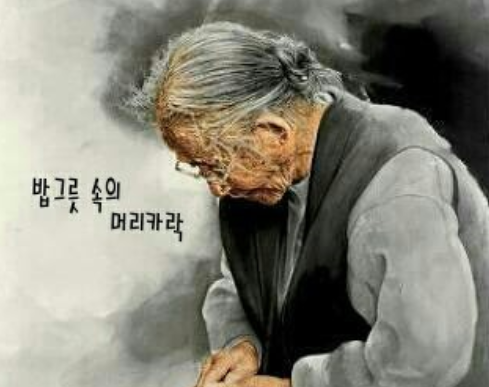 아내의 너스레에 아들은 볼멘소리를 던졌습니다.
“다 늙어서 왜 안 하던 일을 하고 그러신대?”

우연히 아들 내외의 대화를 들은 노모는 부엌으로 갔습니다.

노모는 언제 장만했는지 돋보기를 끼고 쌀을 씻으셨습니다. 
며느리는 그런 노모의 모습이 신기하기도 하고, 
정말 남자 친구가 생겼나 싶어 눈치를 살폈습니다.

식탁 앞에 아들 내외가 앉자
어머니가 먼저 침묵을 깼습니다.

“안경은 인자 됐다.”
엊그제 느이 아들 밥그릇에 흰머리가 하나 들어갔나 보더라. 
애가 어찌나 화를 내던지…. 
이제 안경도 끼고 머리도 염색을 했으니까 그럴 일 없겠지.

아들은 그제야 어머니가 왜 돋보기를 사달라고 하셨는지, 
왜 하얗게 센 머리를 염색하셨는지 깨달았습니다. 

아무 말도 못하고 고개를 숙인 아들의 눈에 논물이 맺혔습니다.
먹고 살기 위해 무언가 해주기만 바랐을 뿐,  
어머니의 머리가 그새 온통 백발이 된 것도 
아들은 모르고 있었습니다.
그들 부부는 칠순 노모가 차려주는 
                            저녁상을 받습니다.

                            부부가 맞벌이를 시작하면서 
                            집안 살림은 통째로 눈 침침하고 
                            굽은 허리 칠순 노모의 차지가 
                            돼버린 것입니다.

                            여느 날과 마찬가지로 
그날도 부부는 노모가 차린 저녁상을 받았습니다.
한 참 식사를 하고 있는데 노모가 불쑥 말을 꺼냈습니다.

“나 돋보기 하나 사야 할 것 같은데……”
생존 당신 입으로 뭘 사달라고 한 적이 없는데다 
신문 한 장 볼 일 없는 까막눈인 어머니가 
돋보기를 사달라니 웬일인가 싶었지만,
아들은 별다른 말없이 다음으로 미루고 말았습니다.

그리고 다음날 저녁
먼저 퇴근한 아내가 
막 현관에 들어서는 남편에게 다가가 호들갑을 떨었습니다.

“여보 아무래도 어머님이 늦바람 나셨나 봐 
어제는 안경을 사내라고 하시더니, 
좀 전엔 생전 안 하던 염색을 하셨지 뭐야?”
[Speaker Notes: 5월은 무슨 성월입니까? (성모성월), 
그러면 6월은 무슨 성월입니까? (예수성심성월)   
5월 우리 레지오 단원들에게 꼬미시움에서 배당한 기도 활동은 무엇인가요? 
(쁘레시디움별 성모의 밤행사, 성모성심께 드리는 봉헌기도 매일 바치기)
맞히시는 우리 단원님께 올 여름 시원하게 보내시라고 전통부채를 선물로 드리겠습니다. 
5월은 성모님의 달입니다. 성모님의 성심을 잘 표현하고 있는 글귀를 한 번 보겠습니다.
성모님을 사랑하시죠?  네 우리 자매님께서 가장 씩씩하게 대답해 주셨습니다. 
그럼 우리 자매님께서 한 번 읽어 주시겠습니까?  
모두들 의자에 등을 깊숙히 기대고 눈을 감습니다. 조용히 귀만 열어두십시요.
얼굴에 있는 모든 것을 닫습니다. 아! 코는 절대 닫지 마십시요! 큰일 납니다.
  
어버이 날을 맞아 한자 親,  孝 글자에 대해 알아보죠?
날이 어두워 해가 지자 시장에 간 아들이 돌아오지 않자 어머니는 동네입구
 나무(木)위에서 올라서서(立) 멀리 돌아올 아들을 바라봅니다(見). 
이것이 어버이 親 자입니다.
어머니가 추운 날씨에 밖에 나와 자신을 기다리는 어머니께 죄송스러워 
아들은(子) 늙으신(老) 어머니를 등에 업고 집으로 돌아갑니다. 
이것이 孝 자입니다.]
레지오의 주회합
1. 주회합시 개인이 준비할 사항

1) 각 레지오 단원은 주회합에 참석하기 위하여 복장을 단정히 함
2) 묵주, 레지오교본, 뗏세라, 레지오 단원수첩, 비밀 헌금을 지참하고 회합에 참석해야 함

2. 회합의 준비와 순서

1) 회합의 준비

(1) 회합에 임하는 자세
- 회합을 존중하는 마음이 있어야 하며, 정해진 시간에 정확히 시작해야 함.
- 쁘레시디움의 규율을 잘 지켜야 하고 쁘레시디움이 존경 받도록 서로 노력해야 함.
- 활동은 성실하게 보고해야 함.
- 기도를 정성스럽게 바침.
- 비밀을 반드시 지켜야 함.
- 특별한 일이 없는 한 지각과 조퇴를 하지 않도록 함.
- 주회합 10분전에 도착하여 제대를 차림.
레지오의 주회합
(2) 지각 단원의 시작기도
 묵주기도 전 시작기도 중에 도착한 단원은 입구에서 소리 없이 “시작기도”를 바친 후, 조용히 좌석으로
  이동하여 착석함. 
- 묵주기도 중에 도착한 경우에는 먼저 시작기도를 바친 다음 묵주기도에 동참함. 
 묵주기도가 모두 끝난 후 도착한 경우에는, “시작기도”를 바친 후에 자리에 앉음.
 까떼나를 바친 다음 도착한 경우에는 시작기도(묵주기도 제외)와 “까떼나 기도문”까지 바치고 주회합에  동참함 

(3) 조퇴 단원의 자세
 조퇴를 해야 될 입장에 있는 단원은 회합 시작 전에 먼저 단장의 허락을 얻어야 하며, 
  주회합 개회 선언 및 시작기도와 마침 기도를 바친 후 조용히 퇴장함.

(4) 회합에 사용되는 교구
- 성모상 : 높이 60cm, “원죄 없이 잉태되신 마리아상”이어야 함.
- 꽃 : 생화로 하며, 화분을 사용해서는 안됨, 정말 부득이 한 경우 조화 사용할 수 있음. 
- 제대보 : 재대보는 깨끗한 횐색이어야 하고, "Legio Mariae" 란 붉은 글자로 적힌 것이야 함.
- 초(2개) : 항상 깨끗하게 관리
- 벡실리움 : 레지오 마리애 단기
레지오의 주회합
2) 회합의 순서 및 내용

(1) 시작기도
- 정해진 시각에 정해진 장소에서 어김없이 시작되어야 함.
- 성호를 긋고 시작하며 단장이 함.
 기도는 성모상을 향해서 직접 성모님을 바라보면서 바로 그 자리에서 성모님이 현존하심을 깊이 
  묵상하며 경건한 마음으로 바쳐야 함.

(2) 묵주기도
 묵주기도 1단/3단/5단은 단장이 선창(계)하고 나머지 단원 전체는 후창(응)을 하며, 2단/4단은 단원 
  전체가 선창(계)하고 단장이 후창(응)을 함.
 주회합시 드리는 묵주기도는 개인의 지향을 둘 수 없음. (복되신 동정 성모님의 영광을 위해 바침) 
 주회합시에는 구원송도 하지 않음 (마침기도 끝부분에 기도 내용이 포함되어 있음) 
 단, 개인적으로 묵주기도를 바칠 때는 개인의 지향을 둘 수 있으며, 구원송을 할 수 있음.

(3) 영적 독서
- 영적 지도자나 단장이 낭독하며 끝나면 성호를 그음. (주로 복음말씀)
레지오의 주회합
(4) 전주 회의록 낭독
- 서기가 낭독하며, 낭독 후 단장은 회의록 수정여부를 단원들에게 질의해야 함.
- 수정사항이 있으면 수정 후 없으면 그대로 단장이 서명을 해야함

(5) 상훈 낭독
- 매월 첫 회합시 단장이 앉아서 낭독, 성호는 긋지 않음

(6) 출석 호명
- 부단장이 호명하고 단원의 사회적인 직함이나 교회 단체의 직위를 존칭으로 사용하지 않음.
-  “직책+ 성명 +세례명 형제님(자매님)” 하고 호칭하면 대답은 간단히 “예” 라고 함

(7) 예비단원 가입
 가입 대상자가 있을 경우 적어도 일주일 전에 인적 사항을 회합에 보고 하여 전체 단원의 동의를 
  얻은 후 그 다음 주회합에 안내함
- 단원의 자격 : 순명 정신이 투철하고 활동의 의무를 잘 수행할 수 있는 18세 성인이면 됨
레지오의 주회합
(8) 통신교환
- 수신, 발신 전체 내용을 전달하고 중요한 것은 다시 낭독 강조해야 함.
- 레지오의 모든 공문은 반드시 백실리움이 표시가 있어야 함.

(9) 회계보고
- 비밀헌금의 수입, 지출을 회계가 보고하며, 단장의 확인을 받음.

(10) 활동보고
- 단원들은 앉아서 구두로 보고함.
- 활동은 조별로 하였더라도 보고는 각자가 해야 함.
- 지시 받은 활동에 대해 구체적으로 명료하게 보고함. (자유활동의 보고는 단장의 사전허락을 득함)
- 보고 방법은 “성명 + 세례명 + 몇주간 보고하겠습니다” 로 시작함.

(11) 까떼나
- 일어서서 바칩니다. “ 내 영혼이 †주님을 찬송하며” 의 † (십자가)표시에서 성호를 그음.
레지오의 주회합
(12) 주회합시 비밀 헌금
 주회합 시에는 레지오 운영비를 위한 비밀헌금이 있음
 비밀 헌금 주머니를 돌릴 때에는 회의 진행에 지장이 없도록 탁자 밑으로 돌려야 함
 단원들은 각자 형편대로 미리 준비한 헌금을 봉헌해야 함. 
 단원은 비록 헌금을 준비하지 못한 경우라 해도 일단 비밀 헌금 주머니에 손을 넣어야 함   (헌금 때문에 한 사람이라도 소외되는 일이 있어서는 안 되기 때문임)

(13) 활동 배당 
- 단장은 교본의 가르침에 따라서 레지오 단원들에게 항상 활동을 배당해야 함. 
- 배당된 활동은 2인 1조를 이루는 단원과 함께 활동을 수행하고 주회합에서 보고해야 함. 
 배당된 활동 이외에 개인이 자유로 하는 활동에 대해서는 레지오 활동사례를 참고하여 레지오    활동으로 적절한지를 파악해야 함. ( 잘 모를 경우 간부 및 선배 단원들에게 문의해야 함) 

(14) 선서  : 입단 후 3개월이 된 단원이 선서를 하여, 예비단원에서 정식 단원이 됨

(14) 훈화(Allocutio) : 담당 사제 신부님이 실시하고 불참시 단장이 수행해야 함. (훈화 후에 성호를 그음)

(15) 마침기도 : 전 단원이 함께 일어서서 바침
레지오의 운영상 주의사항
1. 쁘레시디움 및 평의회 명칭
1) 쁘레시디움의 호도(호칭)은 “성모님의 호칭, 성모님의 행적, 성모님의 특전”에 의해서 결정

2) 평의회 (Cu. Co. Re. Se. Con.)
 - 레지오 마리애 관리와 운영의 권한을 가짐 
 - 모든 Pr. 및 평의회는 차상급 평의회의 결정과 지시에 순명

3) 쁘레시디움
 - 설립 : 상급 평의회인 꾸리아와 본당신부의 승인이 있어야 함.
 - 구성 : 적어도 4간부가 있어야 하고, 12~13명 정도가 적정 수준임. 
 - 간부선출 :  쁘레시디움의 간부는 꾸리아에서 임명하고, 평의회의 간부는 투표로 선출함.

2. 임기 : 쁘레시디움이나 꾸리아 (평의회)간부 임기는 3년이며 한번 더 재임할 수 있음.
   - 같은 직책은 6년 이상은 안되며, 6년의 임기가 끝나고 3년이 경과 하면 가능함.
   - 동일한 Pr.에서 같은 직책은 6년 이상은 할 수 없습니다. 그러나 분단되어 나간 Pr.에서는 
      동일 직책이라도 새롭게 시작할 수 있음.
   - Pr. 간부의 임기는 임명 일자 기준이며, 평의회 간부의 선출 일자로 계산함.
레지오의 운영상 주의사항
3. 단원 
1) 행동단원 : 예비단원 과 정단원

※ 예비 단원과 정단원
 처음 입단한 단원은 예비단원으로서 입단한지 만 3개월이 되고 레지오에서 계속 봉사하기를 원하는
  단원이라면, 성령님께 “레지오의 선서문”을 바치고 정단원이 됨. 
 선서는 본인의 의사에 따라서 하게 되며 1회에 한하여 3개월을 연장 할 수 있으나 연장된 3개월이
  경과 한 후에도 선서를 하지 못한다면 자진하여 탈단해야 함. 
- 선서는 본당의 영적 지도자이신 신부님을 모시고 하는 것이 통례임. 
 퇴단 하였다가 다시 입단하는 단원도 위와 같은 규정에 따라 다시 선서를 해야 함.

2) 협조단원 : 일반단원 과 아듀또리움(고급 협조단원)

4. 전출 
 타 구역 전출은 쁘레시디움 단장의 서명으로 가능하나, 같은 성당내의 전, 출입은 평의회(꾸리아) 
  승인 및 지시가 있어야 함.
레지오의 운영상 주의사항
5. 선종 
- 연도 : 세상을 떠난 교우를 위한 기도로서 시편과 기도문으로 되어 있음
- 레지오 장 : 천주교 장례예식이며, 평의회 단장의 건의로 본당 신부님의 허락이 있어야 함.

6. 출/결석
 1개월 이상의 출장 및 여행은 3개월까지만 허용하며 3개월이 지나면 본인 의사에 관계없이 
  자동 퇴단이 되지만 평의회 간부와 상의하여 신중히 결정하여야 함. 
- 장기 유고는 출석부에 (장)자로 기록하며 단 출석률 산출시 제외 됨.

7. 사업보고서 
 쁘레시디움은 최소한 일년 1번 사업보고를 해야 합니다. 활동사례 작성시 실명은 기재하지 않음.

8. 쁘레시디움의 분가
 쁘레시디움의 인원이 15명 이상일 경우(Pr. 특성에 따라 다름)에는 분가를 하여야 함 

9. 쁘레시디움의 해체 
 부진한 쁘레시디움이나 올바르게 운영되지 못하는 쁘레시디움은 해체시켜야 하며, 해체는 꾸리아에서
  결정함.
3. 주회합 출석계산
1. 주회합 출석 인정

1) 주회합 출석의 원칙 : 쁘레시디움 회합 참석하지 못한 때에는 어떠한 경우라도 결석 처리 

2) 상급 평의회 지시의 레지오의 공적인 업무 수행으로 인한 불참은 출석으로 인정 (2001.1.19양 Se. 협의)
① 평의회가 주관하는 레지오의 제반 교육이나 피정 참석, 행사준비 및 참여
② 평의회의 지명의 다른 쁘레시디움, 다른 평의회 방문
※ 다만 쁘레시디움 단장에게 사전보고가 되어야 함.

3) Pr. 주회합의 유고결석 : 해당자는 출석률 계산시 제외 
① 거동이 어려운 정도의 일시적 또는 1개월 이하의 치료를 요하는 병고 
② 1개월 이내 해외 또는 먼 거리 타지방 출장이나 여행 
③ 가족이나 친척의 사망 또는 본인의 약혼이나 결혼에 의한 주회 불참
④ 위급을 요하는 환자나 재난을 당한 사람들을 도와준 경우
⑤ 부득이한 직장 사정에 의한 주회합 불참

Cu. 이상 평의회는 2)항 ①,② 과 3)항 ①,③ 에 대해서만 유고결석으로 인정함

4) 무고 결석 
① 개인 사정에 의한 주회합 불참 (상기한 ③항 이외의 개인적인 경조사로 인한 주회 불참) 
② 기타 상기 사항에 포함되지 않는 사항에 대한 주회합 불참
레지오의 5대 행사 및 용어 설명
"꾸리아는 소속 레지오 단원들을 정기적으로 한자리에 모아 서로 어울리도록 하여 
단원과 단원 사이의 친교를 도모하고 일치의 정신을 기르도록 해야 할 의무가 있음 

레지오의 5대 행사 : “아치에스 행사 , 연차 총 친목회 , 쁘레시디움 친목회, 야외행사 , 토론대회”  

1. 아치에스 (Acies, 의무사항) : 주님탄생 예고 대축일(3월25일) 전후 실시
1) 의미 : 전투대형으로 늘어선 군대(봉헌 사열식)라는 뜻으로 성모님께 대한 충성심을 새롭게 하고 
            성모님께로부터 한 해 동안 악의 세력에 대항하여 싸울 새로운 힘과 축복을 받음.
2) 행사방법 : 전 단원이 참석하여야 하고 아래 봉헌문을 낭독해야 함.
  
 “저의 모후 저의 어머니시여 저는 오로지 당신의 것이 오며
제가 가진 모든 것이 당신의 것이옵니다.”
  
2. 야외행사(권고사항)
1) 의미 : 꾸리아가 주체가 되어 전 단원이 일년에 하루 야외에 나가 시간 을 보내는 것이며,
            소풍 성지순례 등의 모임형태를 가질 수 있으며, 단원의 친목과 화합이 목적임.
레지오의 5대 행사 및 용어 설명
3. 쁘레시디움 친목회(의무사항)
1) 의미 : 쁘레시디움 자체의 일치와 단결을 위해서 야외나 성지에서 친목회를 가지며, 단원으로 
           가입하려는 신자도 참석하여 형제애를 나누는 시간을 가짐

4. 연차 총 친목회 (의무사항)
1) 의미 : 일년 동안 할동한 것에 대한 결과를 되돌아보며 수고를 치하하고, 약간의 다과를 마련하여 
            여흥을 즐기면서 단원들이 서로 잘 알고 친숙 해져서 형제애를 가지고 일치를 이루는 데 있음
2) 성모의 원죄 없으신 잉태 대축일 전후(12월8일)에 실시

5. 토론대회(권고사항)
1) 평의회에서 주관하며 2년에 1번씩 하도록 권장함. 레지오의 발전방안 등 열린토론
레지오의 용어 설명
1. Praesidium(쁘레시디움, Pr. ) : 레지오의 지단 또는 소대 (레지오의 기본 단위조직)

로마 군대에서 특별한 임무를 수행하는 파견대를 가리키는데 썼던 말.
세속 군대의 소대에 해당하며, 레지오 마리애 조직의 기본 편성으로서 가장 작은 지단

2. Curia (꾸리아, Cu. ) : Pr.의 관리기관 (동, 구역중심)

고대 로마제국의 “도시 원로회”에서 그대로 옮겨온 명칭, 세속 군대의 중대에 해당함.
여러 개의 Pr. 이 모여서 한 개의 Cu. 가 되며, 레지오의 평의회 중 가장 소규모의 평의회

3. Comitium(꼬미시움, Co. ) :Cu.의 관리기관(동, 지구중심)

Cu. 보다 한 단계 높은 평의회 “지역 평의회” 여러 개의 Cu. 가 모여서 하나의 Co.을 이룸
Co. 의 설립은 Co. 본부가 위치하게 될 본당의 일개 Cu. 가 승격 조치됨에 의하여 이루어짐
신설 Co. 의 4 간부는 새롭게 선출되는 것이 아니라, Co. 으로 승격되기 전 Cu. 의 4 간부가 그 임무를 계속 담당함 
그 Cu. 에 소속되어 있던 Pr. 들은 전부 또는 일부가 신설 Co. 의 “직속 쁘레시디움”이 되어 Co. 도 Cu. 의 역할을 수행할 수 있게 되는 것임
레지오의 5대 행사 및 용어 설명
4. Regia (레지아, Re. ) : Co.관리기관(교구중심)

Co.(꼬미시움) 으로 하기에는 너무 크고 Senatus(세나뚜스)를 설립하기에는 너무 작은 지역을 관장하는, 
세속 군대의 여단이나 사단 규모의 지역 평의회. Re. 는 Concilium(꼰칠리움)의 허가 없이는 세울 수 없음. 
우리 나라에는 인천, 대전, 수원, 청주, 부산, 마산, 전주에 Re. 가 설립되어 있음

5. Senatus(세나뚜스, Se. ) : Co. Re. 관리기관(국가평의회)

고대 로마제국의 “원로원”을 Senatus라 불렀으며, 일개 관구 이상의 관할권을 행사하는 레지오의 평의회를 Senatus라고 부름.  Se. 는 국가 평의회이며 Concilium(꼰칠리움)이 위임한 모든 직무를 수행함.
한 나라에 한 개의 Se. 가 원칙이지만, 관할 지역의 크기나 단원의 수적인 규모 또는 기타 다른 특별한 이유에 따라, 한 나라안에 복수의 Se. 가 설립될 수 있음. 
우리 나라에는 서울과 광주,대구에 3 개의 Se. 가 있음 

6. Concilium(꼰칠리움 레지오니스 마리애, Concilium Legionis Mariae, Con.) 
: Re. 및 Se.의 관리기관 (세계평의회)

레지오 마리애의 최고 통솔권을 부여 받은 최상급 중앙 평의회 (Con.은 레지오 마리애의 최고 관리 기관)
레지오 규율의 제정,개정, 해석, 지역을 불문한 쁘레시디움과 소속 평의회의 설립 및 해산, 레지오 방침의 결정, 분쟁과 제소, 단원 자격 심사 및 활동 또는 활동 수행 방법의 적합성 등에 대하여 결정하는 권한을 가짐.
레지오의 5대 행사 및 용어 설명
7. Catena(까떼나) : 레지오의 고리 기도

레지오 기도문 가운데 가장 중심이 되는 기도문이며, 성모님께서 하느님을 찬미하며 부르신 노래인 Manificat(마니피캇)이 그 중심임

8. Magnificat(마니피캇) : 마리아의 노래, 성모님이 하느님을 찬양하며 부르신 노래

까떼나 기도문 중 “내 영혼이 주를 찬송하며, ……… ”로부터 시작하여 후렴이 시작 되기 전 “아멘” 까지
 (루가복음 1 장 46-55 절)

9. Praetorian (쁘레또리움 단원) : 일반 행동 단원 보다 높은 등급의 고급 행동 단원
 
(1) 뗏세라에 있는 모든 기도문을 매일 바친다.
(2) 매일 미사와 영성체를 한다.
(3) 교회가 공인한 일정 형태의 일과를 바친다. (예: 성모 소일과)
    “쁘레또리움” : 로마 군대의 정예부대였던 친위대를 지칭

10. Adjutorian(아듀또리움 단원) : 보통 협조 단원보다 한 등급 위에 있는 고급 협조 단원을 말함

(1) 뗏세라의 전 기도문을 매일 바치고,
(2) 매일 미사 참례와 영성체를 하고,
(3) 성 교회가 인정하는 성무일과를 바친다.
레지오의 5대 행사 및 용어 설명
11) Vexillium(벡실리움) :  레지오 마리애의 단기
,              
               로마 군대의 군기를 본 따서 만듬. 즉, 독수리 대신에 비둘기(성령)를 넣음 
               단기의 전체적인 구도는 성령께서 마리아와 그 자녀들을 통하여 
               활동하심으로써 전 세계를 차지 하고자 하심을 나타냄

               * 백실리나 : 백실리움 배지 (은색-1단계 기사교육 수료, 금색-2단계 기사교육)


12) Allocutio(알로꾸시오) : 훈화(강론)
                                                                              
로마 군대의 장군이 군사들에게 내렸던 훈령을 의미하는 라틴어
훈화는 영적지도신부가 행하며, 지도신부 부재중일 때는 단장이 대신 함 
훈화는 5분∼6분 정도로 끝이 나야 함
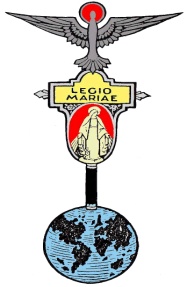 레지오의 5대 행사 및 용어 설명
13) Tessera(뗏세라) : 비표, 신표(표찰)
                                                                             
                                                                              레지오의 기도문과 레지오의 그림이 들어 있
는 인쇄물, 이 라틴말은 ‘친구들끼리 나누어
가졌던 특별한 의미의 증표 또는 비표 

즉, 레지오의 표지, 레지오 단원임을 나타냄
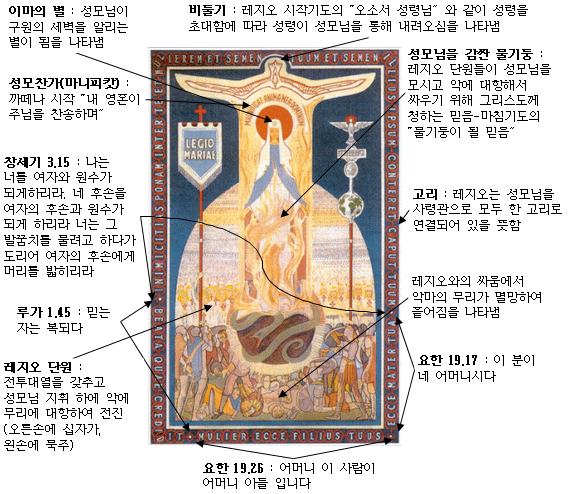 묵주기도
1) 십자가를 잡고 친구하고 성호경을 한 다음 사도신경을 바친다. 
2) 다음 묵주알을 잡고 주님의 기도를 바친다.
3) 다음 세 알을 차례로 넘기며 각각 성모송을 바친다. 
4) 다음 묵주알을 잡고(머리를 숙이며) 영광송을 한 후, 
   묵상 주제인 환희/빛/고통/영광의 신비 중에서 하나를 택하여 신비 1단을 외우고, 주님의 기도를 묵상한다.
     월요일 : 환희의 신비,     화요일 : 고통의 신비, 
     수요일 : 영광의 신비,     목요일 : 빛의 신비 , 
     금요일 : 고통의 신비,     토요일 : 환희의 신비
     주일(일요일) : 영광의 신비
5) 묵주알 10개를 넘기면서 성모송 10번을 하는 동안 신비 1단의 내용을 묵상한다.
6) 다음 알을 잡고 영광송과 구원송을 바치면서 1단을 마친다.
   (구원송은 주회합 및 평의회 회합시는 바치지 않음)
7) 같은 방법으로 2단, 3단 ,4단, 5단을 바친다.
8) 마지막 5단의 영광송과 구원송을 바치면 이어서 성호경과 십자가에 친구 함으로써 묵주기도를 마친다.
   (親口 친구 : 십자가의 예수상의 발에 입을 맞추는 행위)
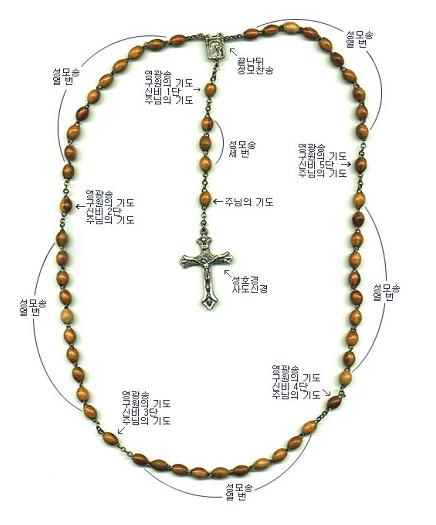 구원송     예수님, 저희 죄를 용서하시며, 저희를 지옥불에서 구하시고 
              연옥영혼을 돌보시며 가장 버림받은 영혼을 돌보소서.
2016년 레지오 활동계획
묵주기도 지향 (레지아에 매년 지향 선정)
     “마산교구의 복음화와 레지오 단원들의 성화를 위해”
① 성월별 기도활동  
  ◑ 3월 성요셉 성월   :“가정을 위한 기도” 매일 봉헌하기 
  ◑ 5월 성모 성월     : 쁘레시디움별 “성묵주기도” 1회 봉헌 (성전로비 성모상 앞)
                               “성모성심께 바치는 봉헌기도” 매일 봉헌하기
  ◑ 6월 예수성심 성월 : 쁘레시디움별 “성체조배” 1회 이상 실시하기 (성전)
                              “예수성심께 바치는 봉헌기도” 매일 봉헌하기
  ◑ 9월 순교자 성월   : 쁘레시디움별 “십자가의 길” 1회 이상 실시하기 (성전) 
  ◑ 10월 묵주기도 성월 : 쁘레시디움별 “묵주기도” 1회 이상 봉헌하기 (성전로비 성모상 앞)
  ◑ 11월 위령 성월    : 쁘레시디움별 “성체조배” 1회 이상 실시하기 (성전)
 
② 주요 행사계획
  ◑ 아치에스 : 3/13 (사순 5주일)
  ◑ 연차총친목회 : 본당의 날 성지순례로 대체
  ◑ Pr. 야외행사 & Pr. 친목회 : Pr.주관으로 실시(성지 및 유서 깊은 본당 방문 권장)
[Speaker Notes: 자 다음으로 2015년 창원 2 천상은총의 어머니 꼬미시움의 활동계획을 한 번 보도록 하죠!
이미 여러분들에게 배부된 것입니다. 혹시 보지 않으면 분이 있습니까?
첫번째 : 성월별 기도 활동을 많이 하자는 것입니다. 기도는 무엇이죠? 마음의 보약입니다.
두번째 : 레지오마리애 관리 및 운영지침서 연구입니다. 이미 쁘레시디움별로 배포가 되었으며 
주회합 교본연구시간에 하도록 활동배당이 되었습니다. 혹시 안하는 쁘레시디움이 있는가요?]
2016년 레지오 활동계획
③ 2016년 Co. 목표 (년말 시상)  
  ◑ 꾸리아별 2개 이상 쁘레시디움 “분가 및 확장하기”
  ◑ 쁘레시디움별 3명 이상 “예비자 모집 및 교리반 인도하기” 
  ◑ 쁘레시디움별 3명 이상 “냉담교우 회두 달성하기”
  ◑ 쁘레시디움별 2명 이상 “전입교우 행동단원 모집하기” 
  ◑ 전 단원 “루카복음 성경 쓰기” 활동 실시

④ 교육
  ◑ 1단계 순회 기사교육 : 7/9∼10 (본당 강당, 80명) 
  ◑ 쁘레시디움 단장 의무교육 : Pr. 단장, 9월 5일부터 매주 월요일(2주 4시간)
  ◑ 꾸리아별 피정 : 6∼7월 중 (본당 1일 피정 또는 성심원 1박 2일 침묵피정, Cu.주관)
  ◑ 레지오 단원 의무교육 : 5/10(월), 5/23(월) 전단원 (Co. 주관)
  ◑ 단원 직책교육 : 부단장(4/25,월)/서기(6/20,월)/회계(7/25,월) (Co.주관)
  ◑ “레지오마리애 관리 및 운영지침서” 공부 (Pr. 주회합시 교본연구시)
[Speaker Notes: 세번째 :  쁘레시디움 8명 이상 단원확보, 예비자모집 3명 이상, 냉담교우회두 3명 이상 입니다.
네번째 : 소공동체, 교육, 행사에 적극적인 관심과 참여를 하자는 것입니다.
소공동체가 활성화가 되면 이웃에 있는 전입교우, 냉담교우 등 정보를 얻을 수 있습니다. 
활동 대상을 찾을 수 있다는 것입니다.
가만히 앉아서 사람 없다 합니다. 
성당내부에서 다른 봉사 활동하는 사람 붙잡고 레지오 가입하라 하면 누가 하겠습니까?  
봉사는 자기가 감당할 수 있을 만큼 해야 합니다.
활동 대상자는 전입교우, 우리 본당에 노블파크, 트리비앙, 현대 등등 주보 한 번 보십시요. 
매주 전입오는 신자가 2-3명씩이나 됩니다. 
그 분들 다른 본당에 열심히 봉사하고 있다가 우리 본당에 오셔 가지고 잠수합니다. 
까치발 하고 쥐 죽은 듯이 주일미사만 참여합니다. 행여 들킬까봐  숨도 안쉬고, 
커피도 안 마시고 바로 집으로 직행합니다. 그러니 우리는 맨 날 아는 사람과 커피 한잔 !
그 다음 활동 대상자는 예비신자 입니다.  레지오의 기본적인 활동은 선교입니다. 
우리 본당에는 사실 예비신자가 너무 적은 것 같습니다. 
레지오 단원들이 선교활동을 잘 수행하여 예비신자들을 많이 확보하고 교리가 끝나면 
이 예비신자들을 대상으로 레지오에 가입을 시키 단원을 확보할 수 있는 가장 좋은 방법입니다. 
또한  본당 제단체에 가입을 시켜 봉사의 참 맛을 알 수 있도록 해야 합니다. 
그러면 우선 선교를 많이 하여야 하고, 교리중일 때 돌봄 활동을 잘 해야 되지 않겠습니까? 
쁘레시디움 차원에서 다 같이 돌봄을 하면 단원 확보가 가능할 것입니다.
운영측면은 레지오 의무교육, 레지오 직책교육, 각종 행사에 많은 참여를 하셔야 합니다. 
올해 하반기에 1단계 기사 순회교육을 60명 정도 11월 중에 실시할 계획입니다. 
본 교육은 선교활동에 대한 중요성, 선교방법 , 체험을 통해 선교를 활동에 도움이 
되는 교육으로 레지오 단원이라면 누구나 참석을 해야 합니다. 매년 60명 정도씩 실시할 예정입니다.]
2016년 레지오 활동계획
⑤ 구체적 활동
  ◑ 연도 활동 
     -레지오 단원 가족 연도 발생시 꾸리아 및 꼬미시움 단장에게 반드시 연락
     -오전 주회합 Pr.은 구역별 연도 및 봉사에 참여하고
     -저녁 주회합 Pr. 은 주회합 후 연도 반드시 참석

  ◑ 레지오 단원 모집 활동 
     -어깨띠 착용 후 새로오신 전입교우, 단체 미가입 신자 대상으로 유인물 배부
     -쁘레시디움 단장 주관하에 9시 또는 10시 30분 미사 1회만 실시
     -활동일정은 상반기(4월∽6월), 하반기(10월∽12월) 2회 실시 

  ◑ 순방강화 및 선서단원 돌보기
     -평의회 간부는 주간,야간 나누어 순방 실시 
     -평의회 단장이 Pr. 선서 단원 은색 벡실리나 달아주기
     -Pr.단장은 단원 선서 2주전 주임신부님께 안수 및 축복 요청
[Speaker Notes: 세번째 :  쁘레시디움 8명 이상 단원확보, 예비자모집 3명 이상, 냉담교우회두 3명 이상 입니다.
네번째 : 소공동체, 교육, 행사에 적극적인 관심과 참여를 하자는 것입니다.
소공동체가 활성화가 되면 이웃에 있는 전입교우, 냉담교우 등 정보를 얻을 수 있습니다. 
활동 대상을 찾을 수 있다는 것입니다.
가만히 앉아서 사람 없다 합니다. 
성당내부에서 다른 봉사 활동하는 사람 붙잡고 레지오 가입하라 하면 누가 하겠습니까?  
봉사는 자기가 감당할 수 있을 만큼 해야 합니다.
활동 대상자는 전입교우, 우리 본당에 노블파크, 트리비앙, 현대 등등 주보 한 번 보십시요. 
매주 전입오는 신자가 2-3명씩이나 됩니다. 
그 분들 다른 본당에 열심히 봉사하고 있다가 우리 본당에 오셔 가지고 잠수합니다. 
까치발 하고 쥐 죽은 듯이 주일미사만 참여합니다. 행여 들킬까봐  숨도 안쉬고, 
커피도 안 마시고 바로 집으로 직행합니다. 그러니 우리는 맨 날 아는 사람과 커피 한잔 !
그 다음 활동 대상자는 예비신자 입니다.  레지오의 기본적인 활동은 선교입니다. 
우리 본당에는 사실 예비신자가 너무 적은 것 같습니다. 
레지오 단원들이 선교활동을 잘 수행하여 예비신자들을 많이 확보하고 교리가 끝나면 
이 예비신자들을 대상으로 레지오에 가입을 시키 단원을 확보할 수 있는 가장 좋은 방법입니다. 
또한  본당 제단체에 가입을 시켜 봉사의 참 맛을 알 수 있도록 해야 합니다. 
그러면 우선 선교를 많이 하여야 하고, 교리중일 때 돌봄 활동을 잘 해야 되지 않겠습니까? 
쁘레시디움 차원에서 다 같이 돌봄을 하면 단원 확보가 가능할 것입니다.
운영측면은 레지오 의무교육, 레지오 직책교육, 각종 행사에 많은 참여를 하셔야 합니다. 
올해 하반기에 1단계 기사 순회교육을 60명 정도 11월 중에 실시할 계획입니다. 
본 교육은 선교활동에 대한 중요성, 선교방법 , 체험을 통해 선교를 활동에 도움이 
되는 교육으로 레지오 단원이라면 누구나 참석을 해야 합니다. 매년 60명 정도씩 실시할 예정입니다.]
진주조개와 같은 마음을 가진 레지오 단원
당신 가슴이 보석입니다.

바다 속에 조개 하나가 살고 있었습니다. 
어느 날 조개는 이웃에 사는 조개를 만나 하소연을 했습니다.

“내 몸에 아주 귀찮은 것이 있어. 무겁고 둥글게 생겼는데 아주 귀찮고 불편해”

그러자 이웃에 사는 조개는 아주 거만한 표정으로 말했습니다.

“나는 아주 건강해. 몸 속에 아무것도 이상한 것이 없지. 나는 정말 건강해”

“좋겠다. 난 정말 이 둥글고 무거운 것 때문에 살 수가 없어”

그 때 이웃에 사는 게 한 마리가 지나가다 조개들의 이야기를 들었습니다. 그리곤 건강하다고 자랑하는 조개에게 말했습니다.

“너는 건강하지? 물론 그럴거야. 하지만 네 이웃이 참아내고 있는 그 고통스러운 것은 정말 진귀한 진주란다”

그렇습니다. 그 조개가 간직하고 있는 고통은 바로 진주입니다. 아릅답고 진귀한 진주를 간직하려면 그만큼의 고통을 감수해야 합니다. 
우리는 가족과 친구, 그리고 사랑하는 사람을 곁에 두고 삽니다. 
그러나 아무리 사랑하는 사람이라도 고통을 주곤 합니다.
사랑과 행복은 고통스러운 짐을 짊어져야 하는 것입니다. 
우리가 잊고 있는 보물이란 고통스럽지만 함께 해야 할 바로 그 사랑입니다.
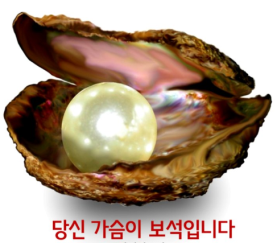 진주조개 를 닮은 레지오 단원

진주조개는 작은 모래나 자갈이 들어가면 아라고나이트라는 물질을 분비하여 이물질을 감싸게 됩니다. 

이것이 점점 자라면서 조개의 몸은 이 돌멩이 때문에 계속 쓰라리고 아픔 과 불편함을 느끼며 살아갑니다. 

하지만 3년이 지난 다음 진주조개는 이 돌멩이를 아름다운 진주라는 보석으로 탄생시킵니다. 

우리 레지오 단원들은 이 진주조개와 같은 삶을 사는 것이 아닌가 생각해 봅니다. 

우리 레지오 단원들은 배려와 이해하는 마음을 가지고 봉사를 하는 성모님께 선택 받은 존재들입니다.
레지오 단원은 이랬으면…….?
쓰고 있는 열쇠는 항상 빛난다.

녹 쓰는 열쇠는 
언제나 손에 닿아 빛납니다. 

그러나 지하철이나 창고 같이 자주 쓰지 않는 열쇠는 
녹이 슬거나 색깔이 변해 있기 마련입니다.

나 자신이 어떤 열쇠인가를 한 번 생각해 보면 어떨까요?  

여러분은 나에게 쓰고 있는 열쇠가 되어 항상 빛나고
나 또한 여러분에게 항상 빛나는 쓰고 있는 열쇠가 되기 위해 애쓰겠습니다. 그래서 성모님과의 만남이 빛나는 시간으로 이어지도록 하여야 합니다.
다함께 합시다.
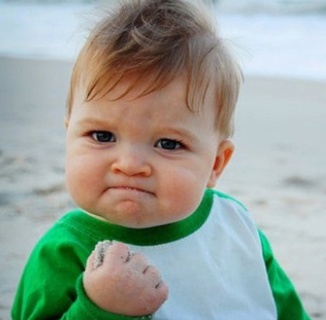 창원 2 Co.
레지오 단원님
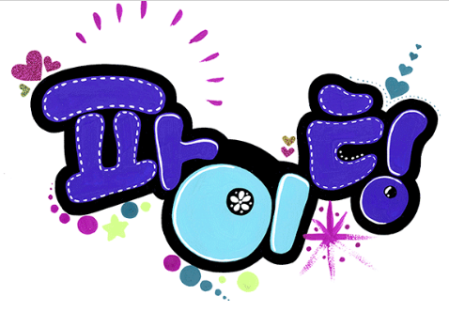 피그말리온 효과!!!
① 그렇게 생각하고

② 그렇게 염원하면   

③ 그렇게 이루어진다.
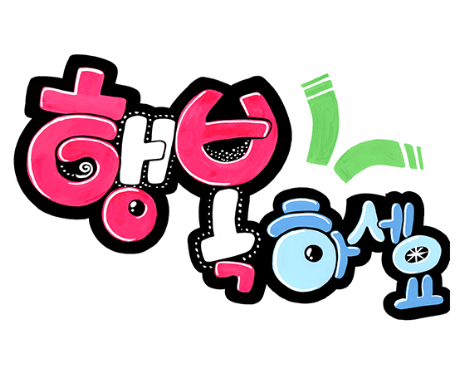 [Speaker Notes: 진주조개와 같은 창원 2 천상은총의 어머니 꼬미시움 레지오 단원 여러분 파이팅 하십시요
피그말리온 효과를 아십니까?그렇게 생각하고 그렇게 염원하면 그렇게 이루어집니다.  행복하세요]
마침기도
○ 세례자 성 요한,
● 저희를 위하여 빌어 주소서.
○ 성 베드로와 성 바오로,
● 저희를 위하여 빌어 주소서.

◎ 주님, 마리아의 깃발 아래 모여 봉사하는 저희에게 주님께 대한 온전한 믿음과 마리아께 대한 굳은 신뢰심을 주소서.  이로써 저희는 세상을 정복하렵니다. 사랑으로 불타는 힘찬 믿음을 저희에게 주소서.  이 믿음으로써 주님을 사랑하는 순 수한 지향으로 저희의 모든 사명을 완수하고, 이웃 안에서 항상 주님을 뵙고 섬기렵니다.   바위와 같이 튼튼하고 흔들리지 않는 믿음을 저희에게 주소서.   이 튼튼한 믿음을 통하여 삶의 십자가와 노고와 실패 속에서도 평온하고 꿋꿋하게 나 아가렵니다.   저희 힘을 북돋우는 용감한 믿음을 주소서.   이 용감한 믿음에 힘입어, 하느님의 영광과 영혼들의 구원을 위 해 큰일을 서슴지 않고 떠맡아 완수하렵니다.   저희 레지오의 불기둥이 될 믿음을 주소서. 이 믿음으로써 저희가 한데 뭉쳐 나아가며,  하느님의 무한한 사랑의 불을 온 누리에 밝히어,  어둠과 죽음의 그늘 밑에 있는 모든 이를 깨우치렵니다.   또한 미지근한 이들을 열정으로 불태우고, 죄로 죽은 영혼들을 다시 살아나게 하렵니다.   그리하여 마침내 한평생 싸움이 끝난 다음, 저희 레지오가 한 사람도 빠짐없이, 주님의 사랑과 영광의 나라에서 다시 모일 수 있도록,  저희의 발걸음을 평화의 길로 인도하는 믿음을  주소서.  아멘.
○ 세상을 떠난 저희 레지오 단원들과 세상을 떠난 모든 신자들의 영혼이 하느님의 자비로 평화의 안식을 얻게 하소서.
◎ 아멘.
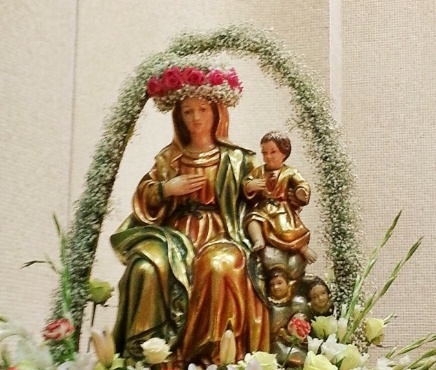 + 성부와 성자와 성령의 이름으로. 아멘

○ 거룩하신 천주의 성모님, 저희를 지켜 주시고
    어려울 때 저희가 드리는 간절한 기도를 물리
    치지 마소서. 또한 온갖 위험에서 언제나 
    저희를 지켜 주소서.
● 영화롭고 복되신 동정녀여,
○ 티 없이 깨끗하신 마리아, 
    모든 은총의 중재자시여,    
● 저희를 위하여 빌어 주소서. 
○ 성 미카엘과 성 가브리엘,
● 저희를 위하여 빌어 주소서.
○ 성모님의 천상 군단, 모든 천사들이여,
● 저희를 위하여 빌어 주소서.
[Speaker Notes: 늦은 시간까지 교육 받느라 고생하셨습니다.
마침기도로 교육을 마치도록 하겠습니다.]